Katritsis DG, Wellens HJ, Josephson ME
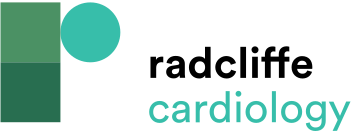 Figure 4: Change in QRS Morphology from Short to Long V-A Atrioventricular Re-entrant Tachycardia
Citation: Arrhythmia & Electrophysiology Review 2017;6(1):29–32.
https://doi.org/10.15420/aer.2016:35:1
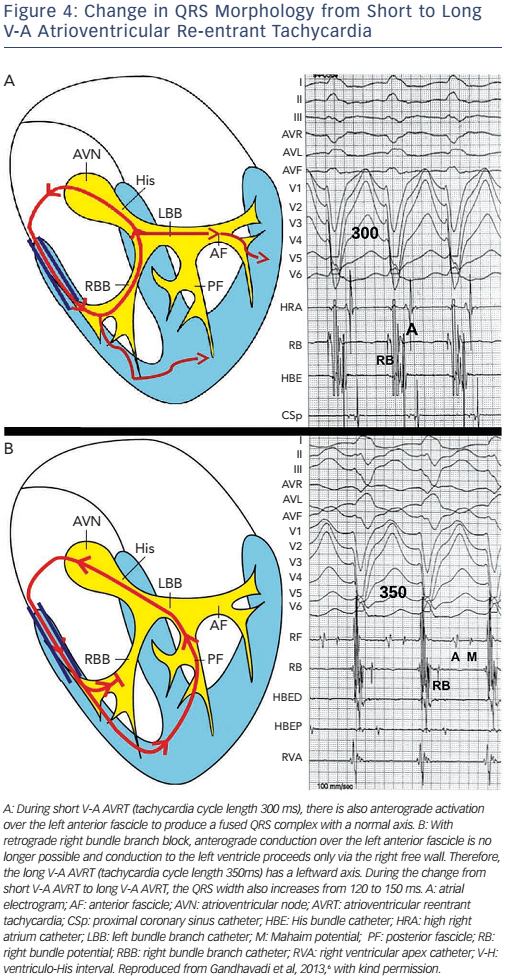